Unit 9 

Fruits ( 3 )
I like watermelons and peaches.
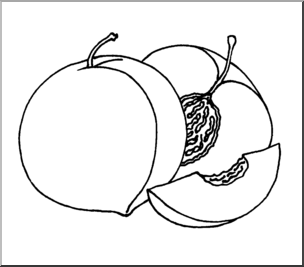 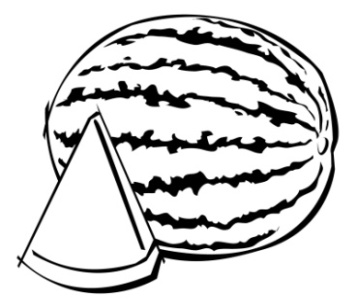 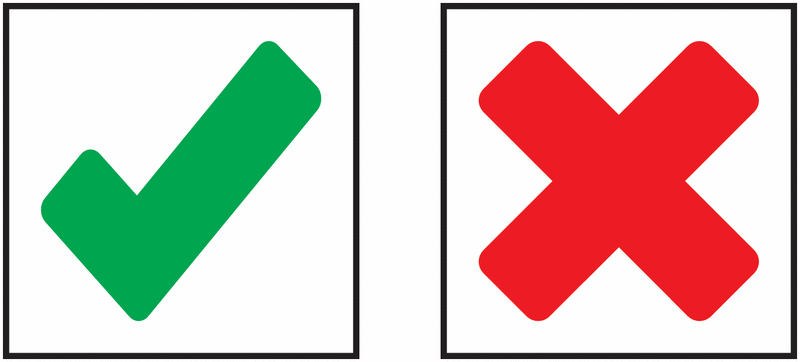 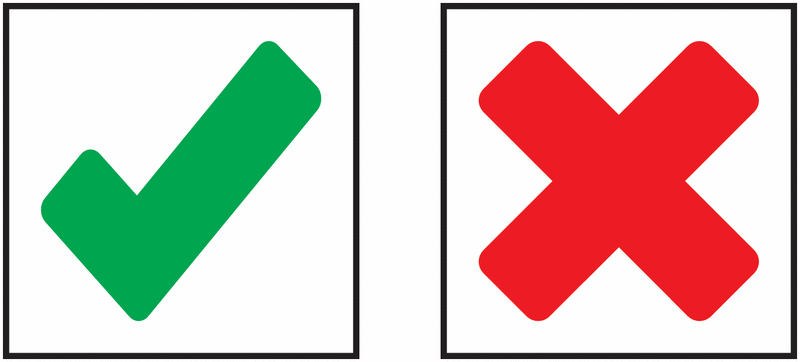 I like bananas but I don’t like apples.
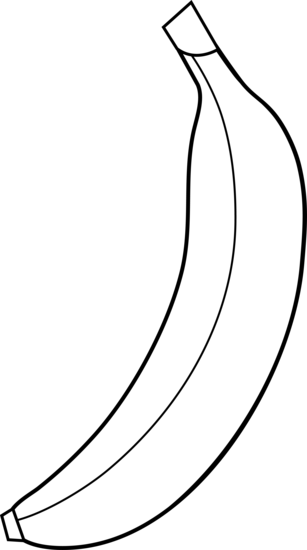 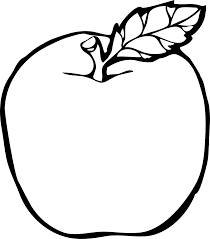 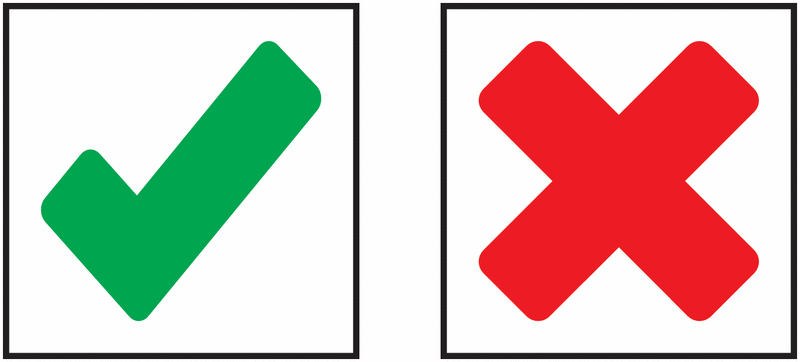 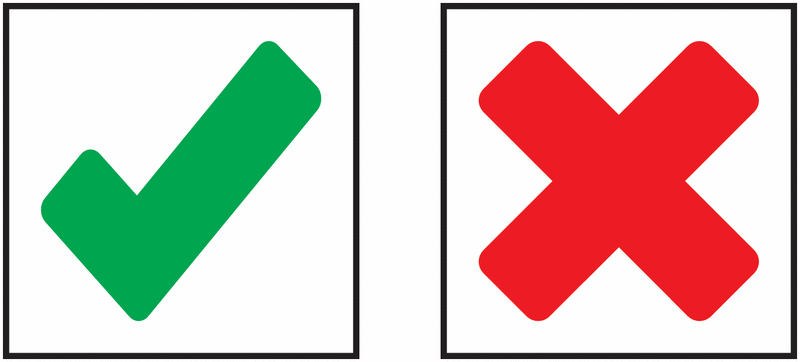 I like lemons but               I don’t like grapes.
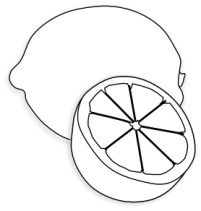 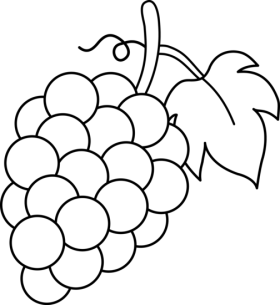 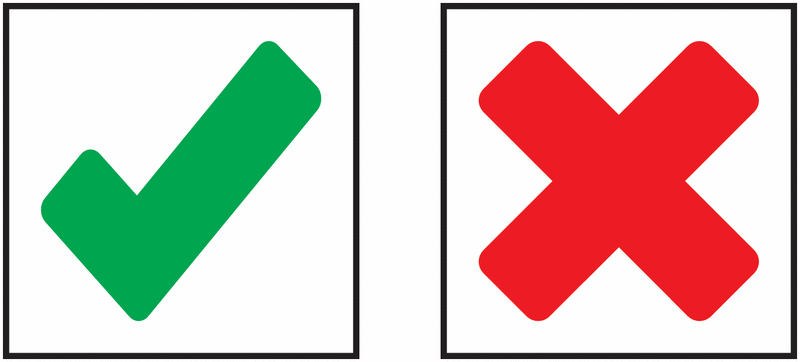 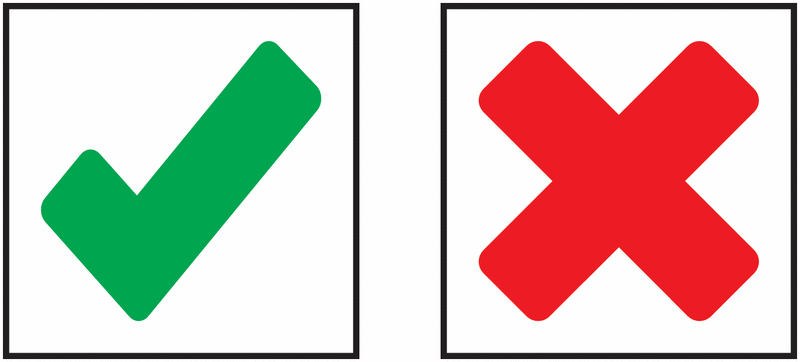 I like melons and strawberries.
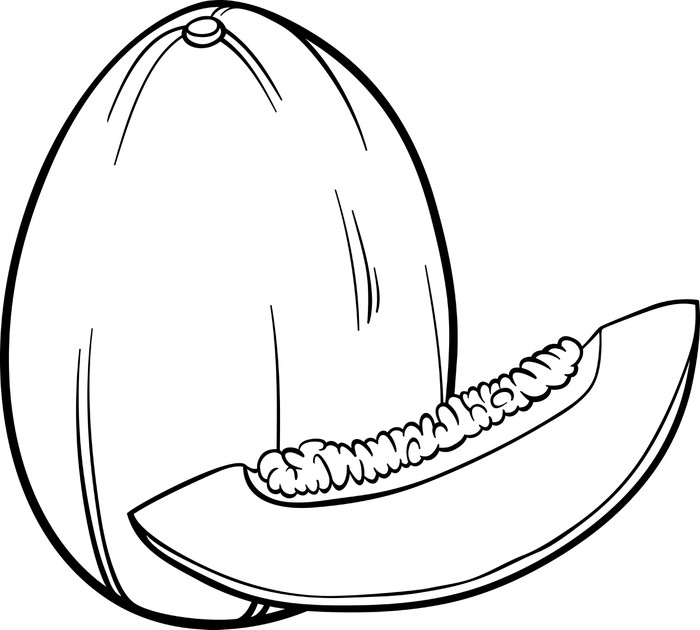 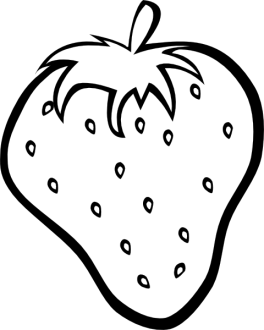 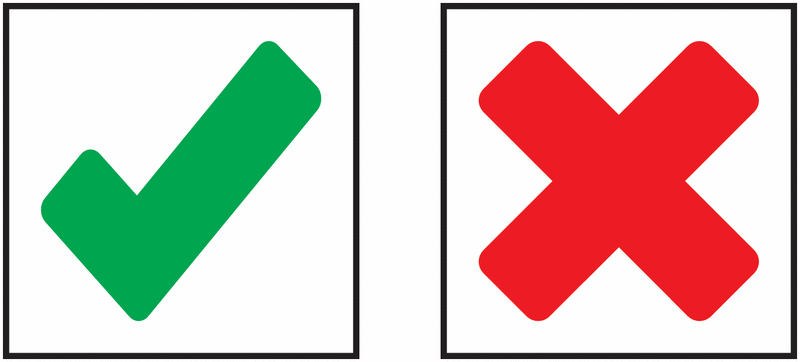 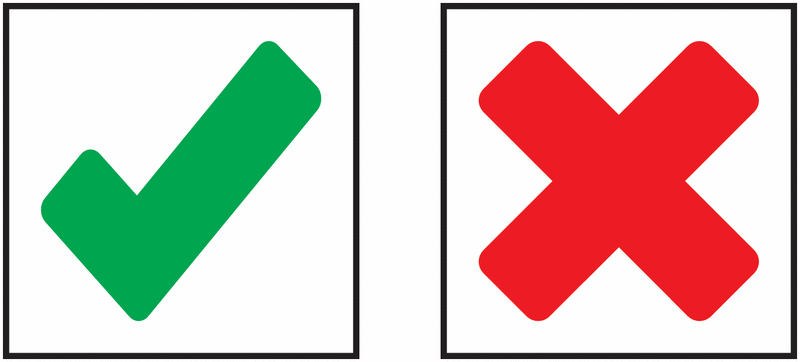 I like oranges but  I don’t like melons.
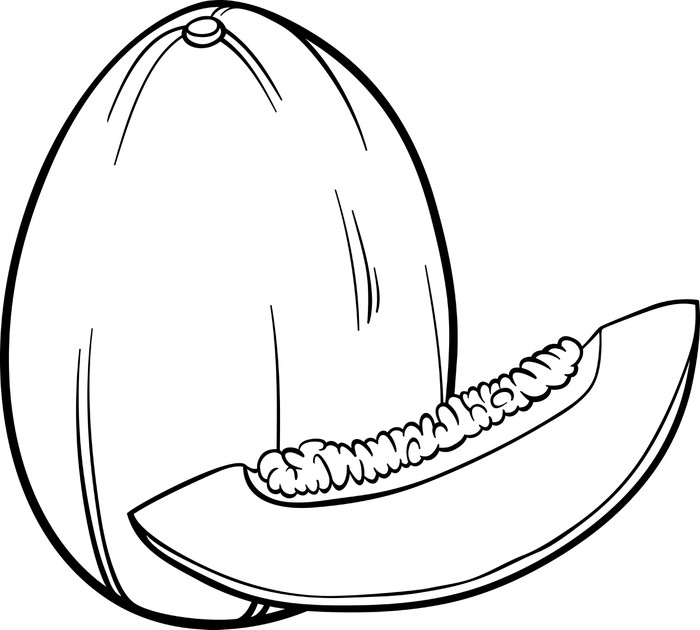 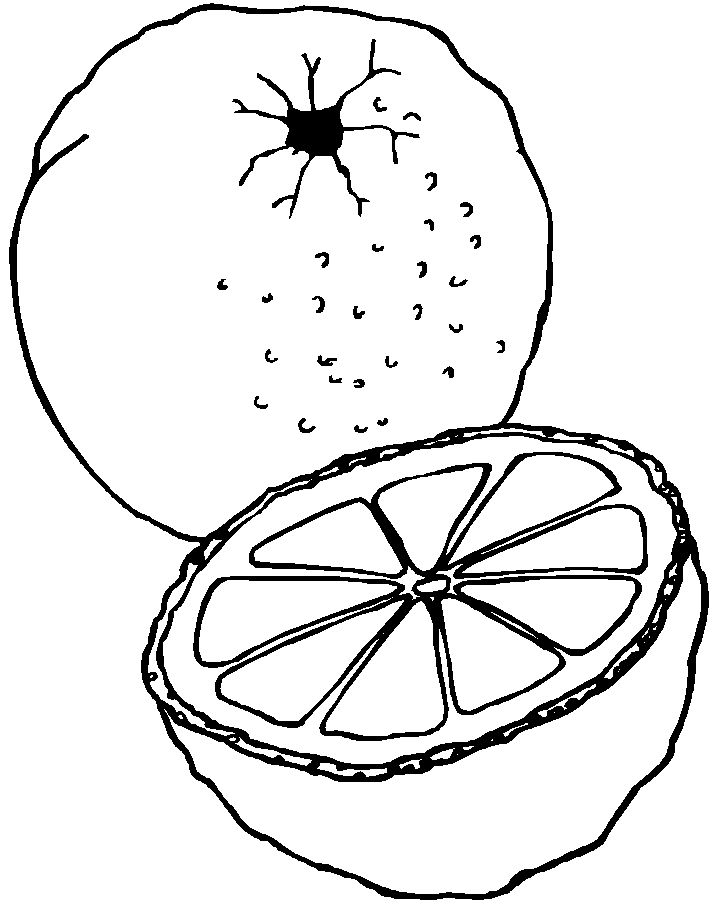 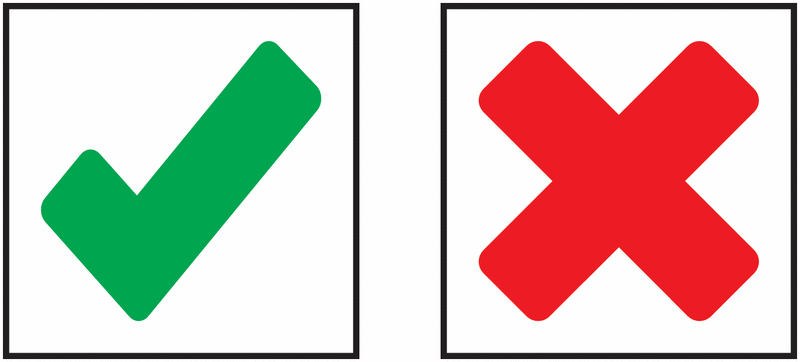 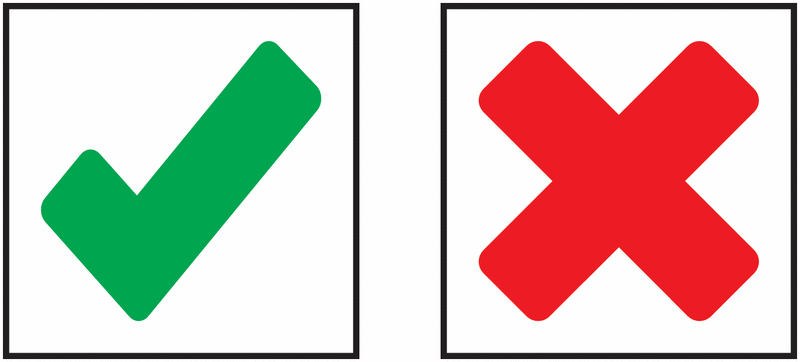 I like grapes and peaches.
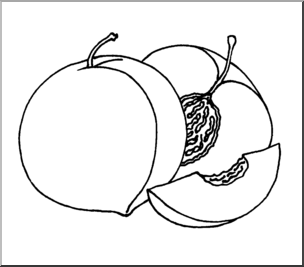 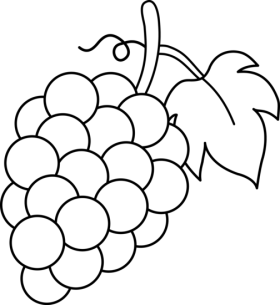 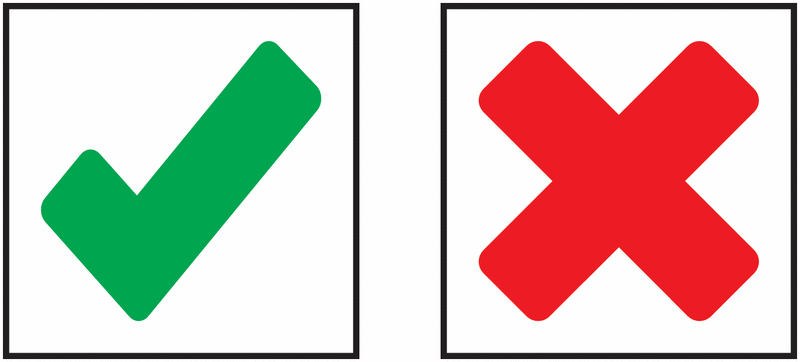 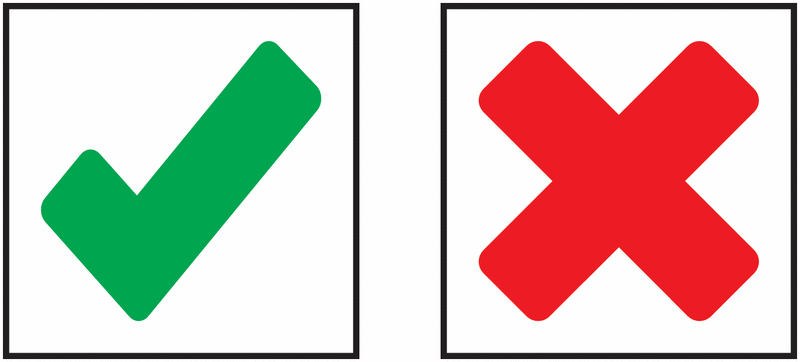